Member MeetingJanuary 10, 20235:00 PM ET
Welcome and Agenda
Welcome				Dr. Driver
Guest Speaker Introduction		J. Rolley
Real World Data Landscape Overview	T. Scarnecchia
Q&A/Discussion				Dr. Driver/T. Scarnecchia
Work Group Updates			H. Walthall/Dr. Alvarez/J. Rolley
Other Business				Dr. Driver
Adjourn
Work Group Updates
Gaps						H. Walthall
Tools					Dr. Alvarez
Real World Evidence			J. Rolley
Other Business/Discussion
Reminder, 2023 Member Meeting Schedule
April 18, 2023
July 25, 2023
October 24, 2023
Meetings - Admin Overview
All WCCC internal meetings are located at www.woundcarecc.org/meetings 
Member login required to view Zoom login link and call-in numbers
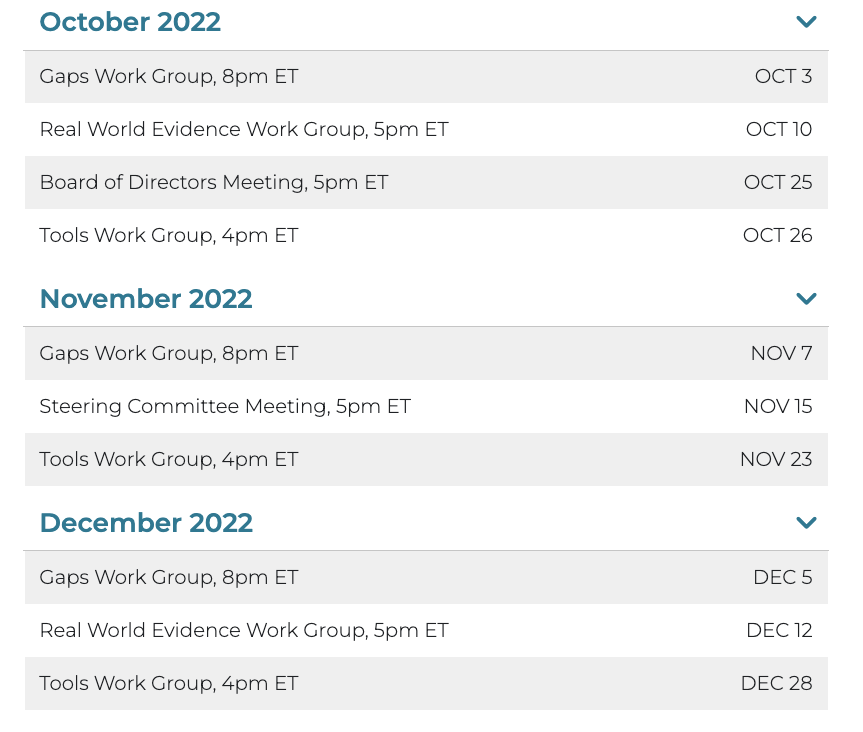 Meetings - Admin Overview
Reminders are sent based on member profiles and assigned work groups
Members can add to calendar direct from email reminders
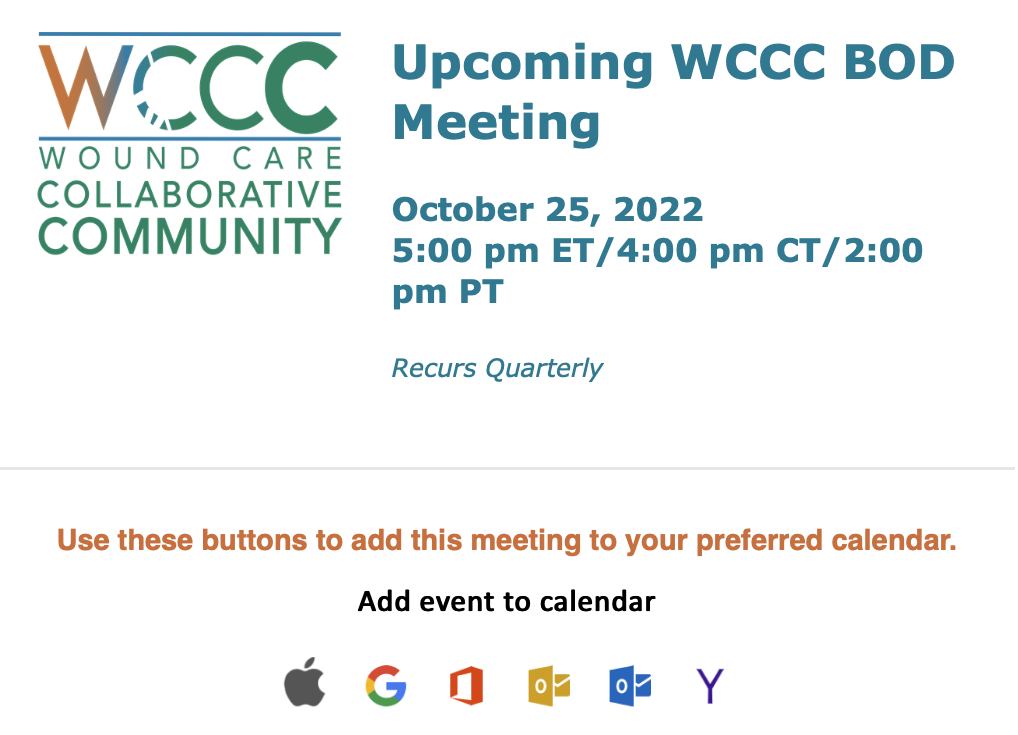 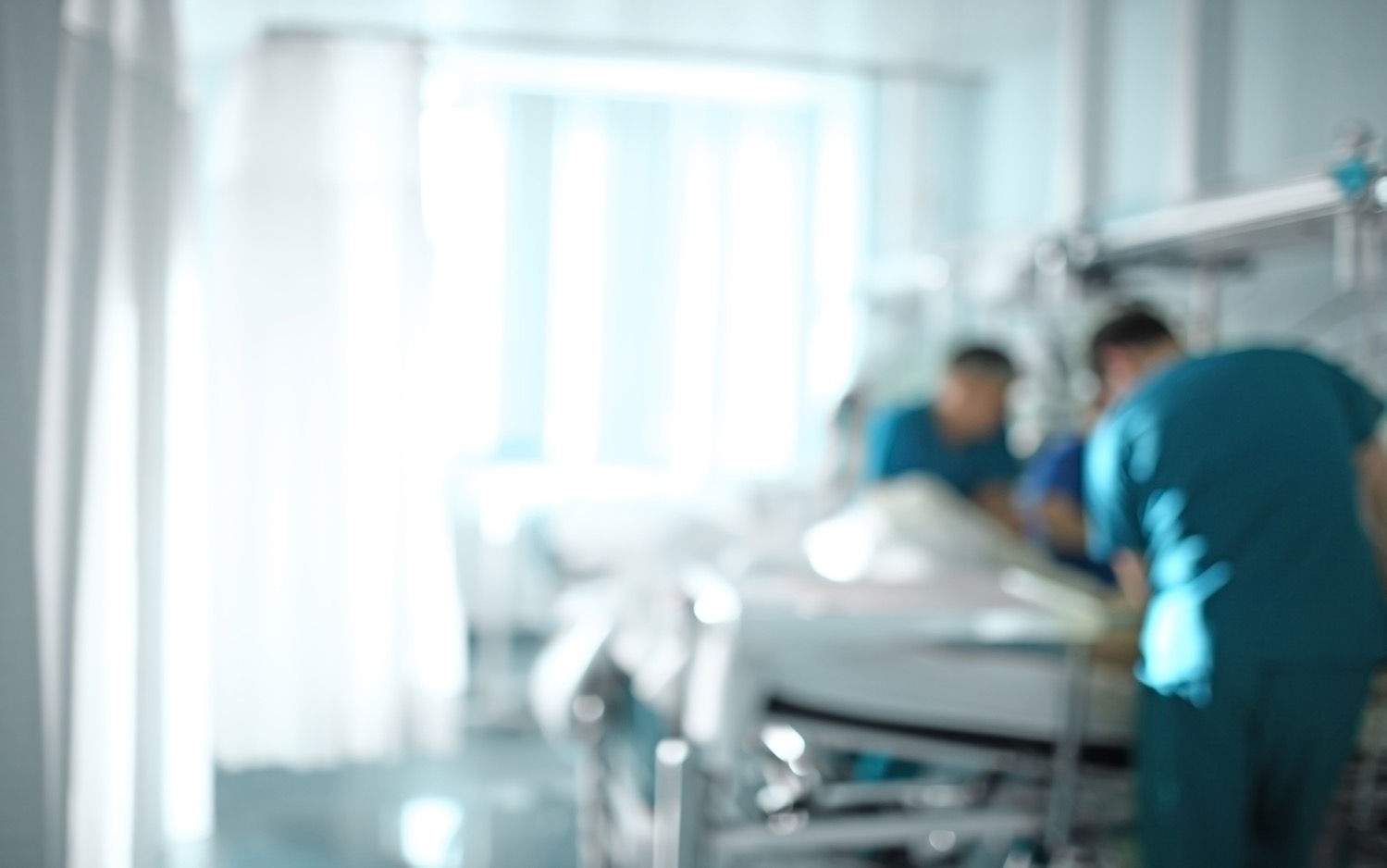 NEXT MEETING
Tuesday, April 18, 2022
5:00 pm ET/4:00 pm CT/3:00 pm MT/ 2:00 pm PT
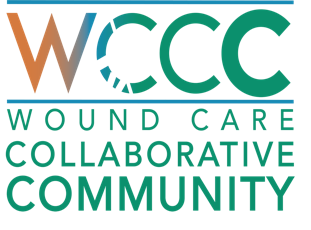